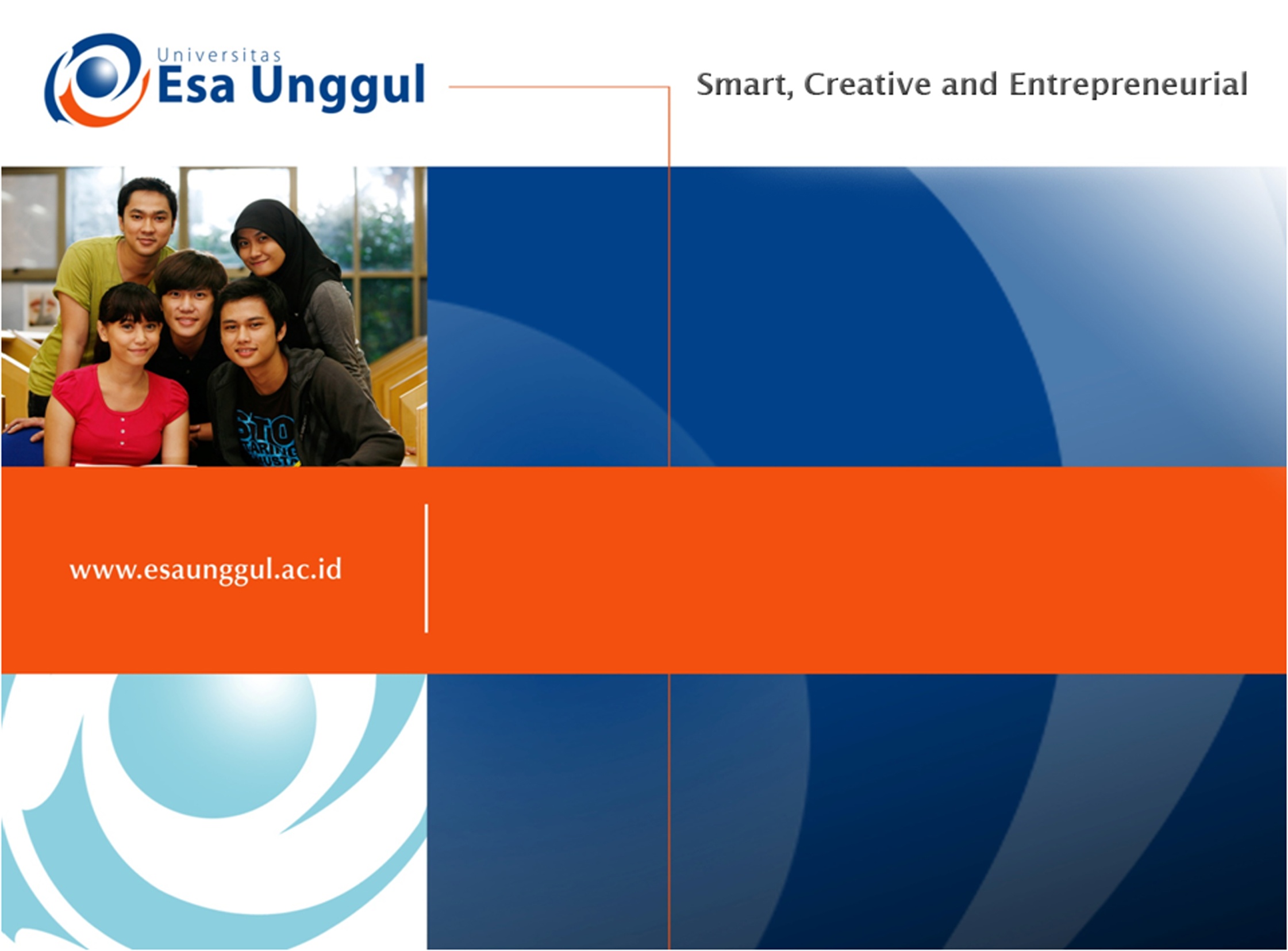 PERTEMUAN 1
Aspek hukum  
Pelayanan kesehatan
Hukum kesehatan
SISWATI

PROGRAM STUDI  D3 REKAM MEDIS DAN INFORMASI KESEHATAN FAKULTAS ILMU-ILMU KESEHATAN 
UNIVERSITS  ESA  UNGGUL
NAMA	           : SISWATI
	TEMPAT/TGL LAHIR    : BANYUMAS 1955
	
      PEKERJAAN:
Kepala Bagian RMIK RS Husada, Jakarta (1993-2011) 	    	   
Wakil Ketua Akreditasi RS Husada (sejak 2011) 
Pengajar dan Penguji Program D3-D4 RMIK (sejak 1994)
Pembicara di berbagai seminar & pelatihan bidang manajemen
	RMIK (sejak 2000)
	  
PENDIDIKAN:      
D3 Rekam Medis, Universitas Esa Unggul/1993
S1 KesMas, Universitas Indonesia /2001
S2 KesMas, Universitas Indonesia/2007 (Informasi Kesehatan)

ORGANISASI PROFESI:     
Anggota PORMIKI sejak 1991
Ketua Umum DPP PORMIKI 1999-2006 (2 periode)
Pembina PORMIKI sejak 2006
Anggota Majelis Tenaga Kesehatan Indonesia (MTKI) 2011-2014

ALAMAT: 
Jl. Mangga Besar Raya No.137, Jakarta Pusat
Telp: 021-6260108   ext: 8410,   Fax: 6497494
HP  : 081 887 3764, E-mail: siswatiaries@yahoo.com
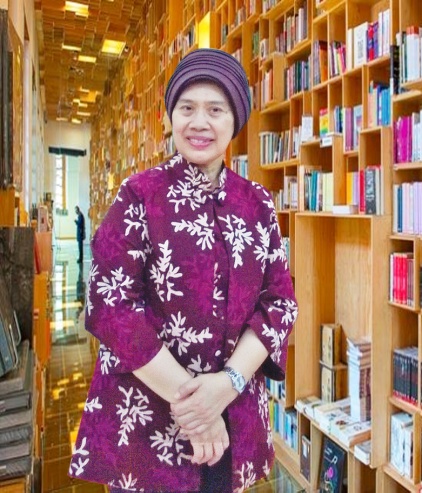 9/24/2017
2
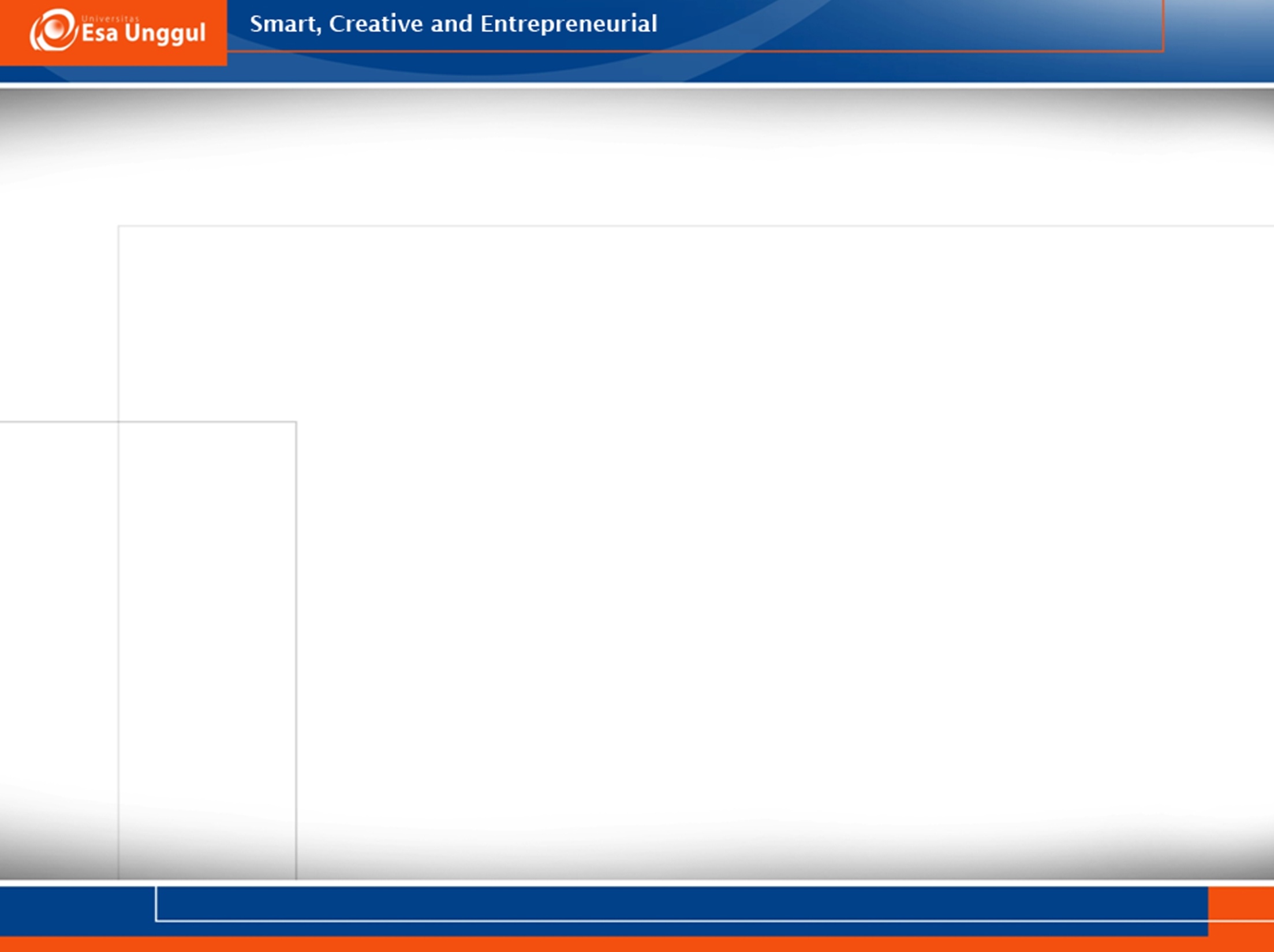 KEMAMPUAN YANG DIHARAPKAN
UMUM:
Mahasiswa mampu memahami pengertian 
Aspek hukum dalam pelayanan kesehatan
KHUSUSMEMAHAMI:
Pengertian aspek hukum
Pelayanan kesehatan
Hukum kesehatan
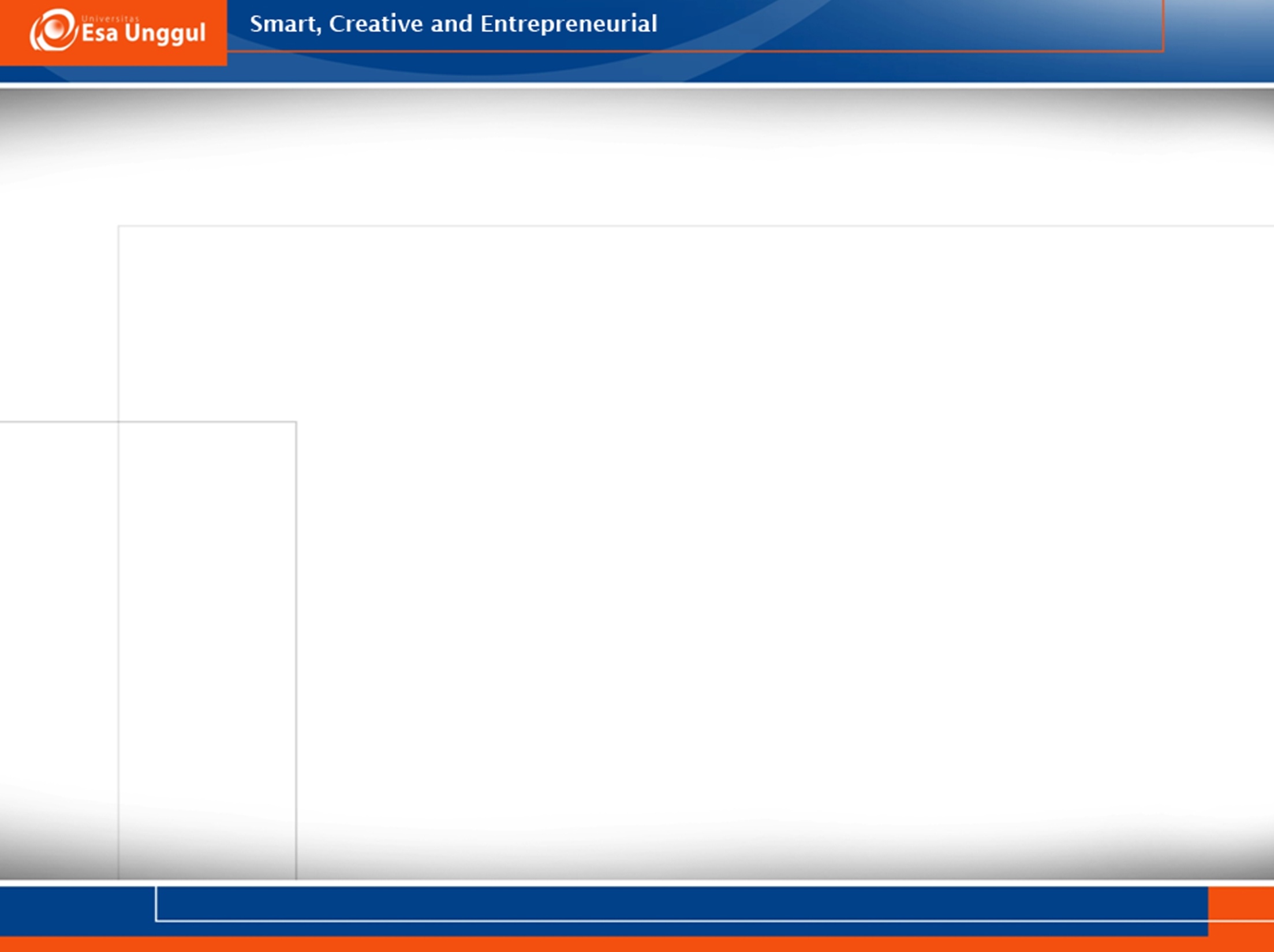 MENGAPA PERLU ATURAN HUKUM DALAM PELAYANAN KESEHATAN ?
Manusia mempunyai hasrat untuk hidup teratur

	Kaidah-kaidah yang mengatur hubungan antar manusia melalui keserasian antara ketertiban dan landasan hukum
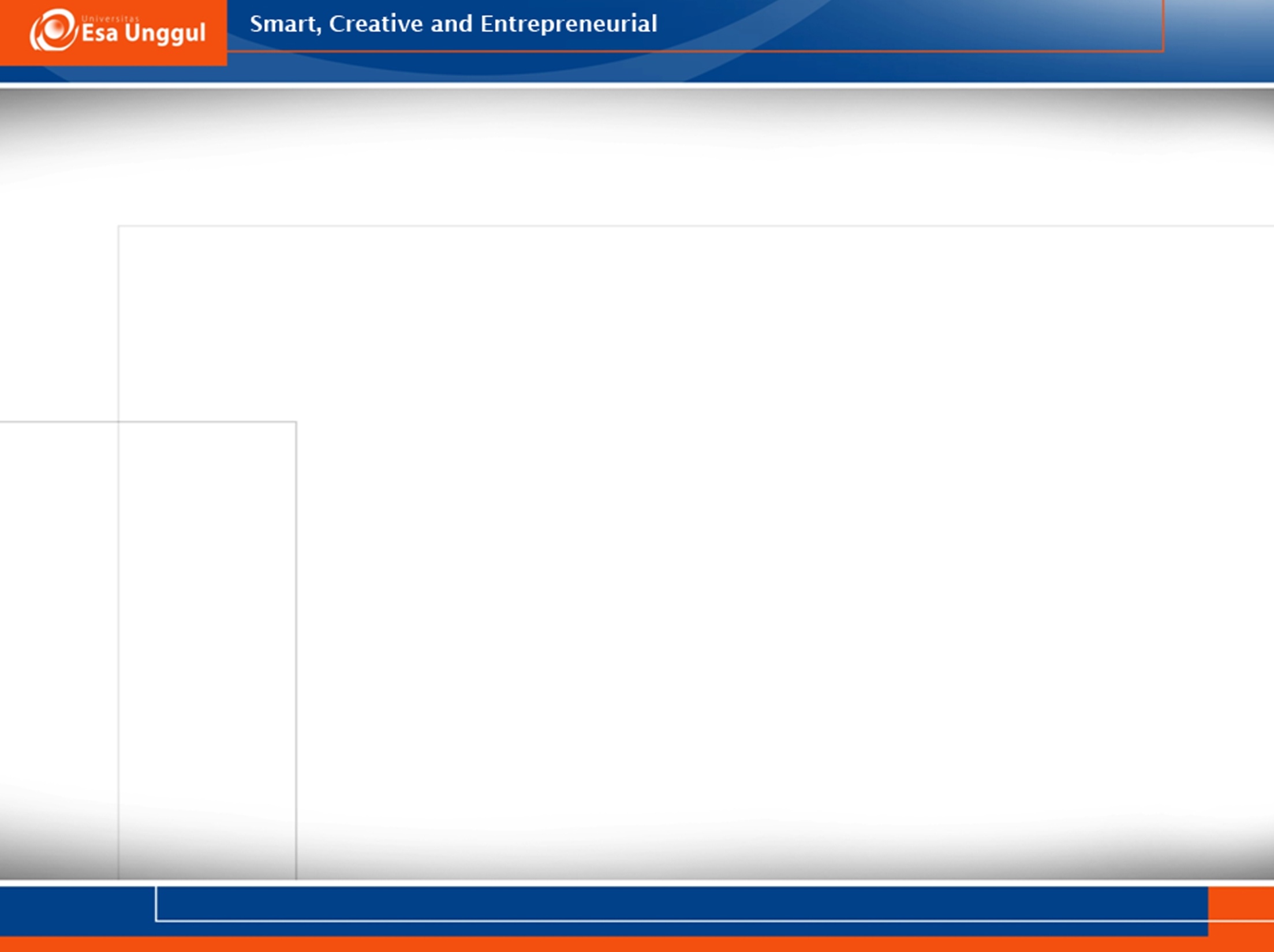 APA HUKUM ?
Kumpulan peraturan  kaidah-kaidah hukum
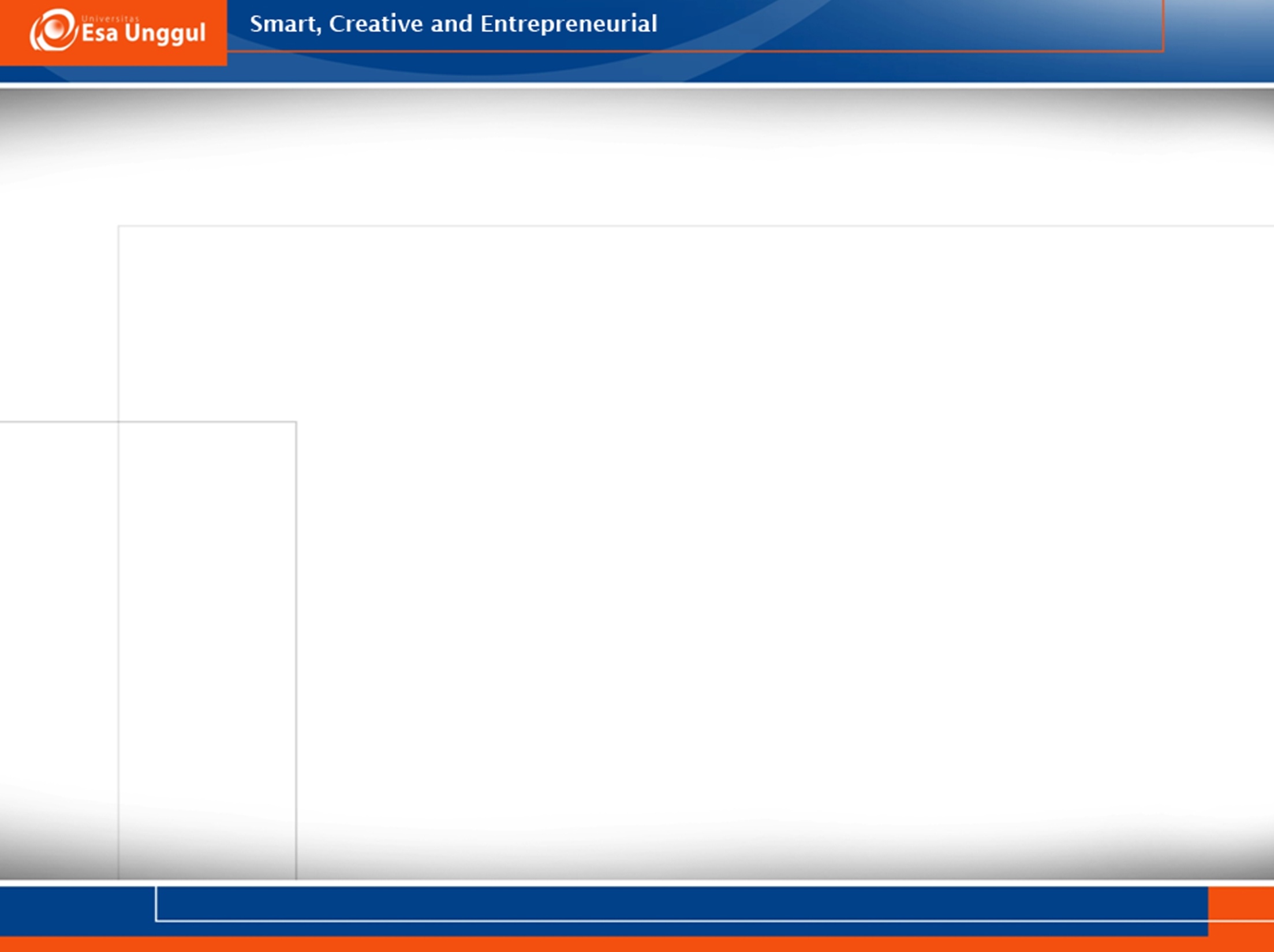 HUKUM
Pengaturan oleh negara demi menjaga ketertiban dan keamanan masyarakat
Pelanggaran diputuskan oleh hakim atas dasar hukum & UU
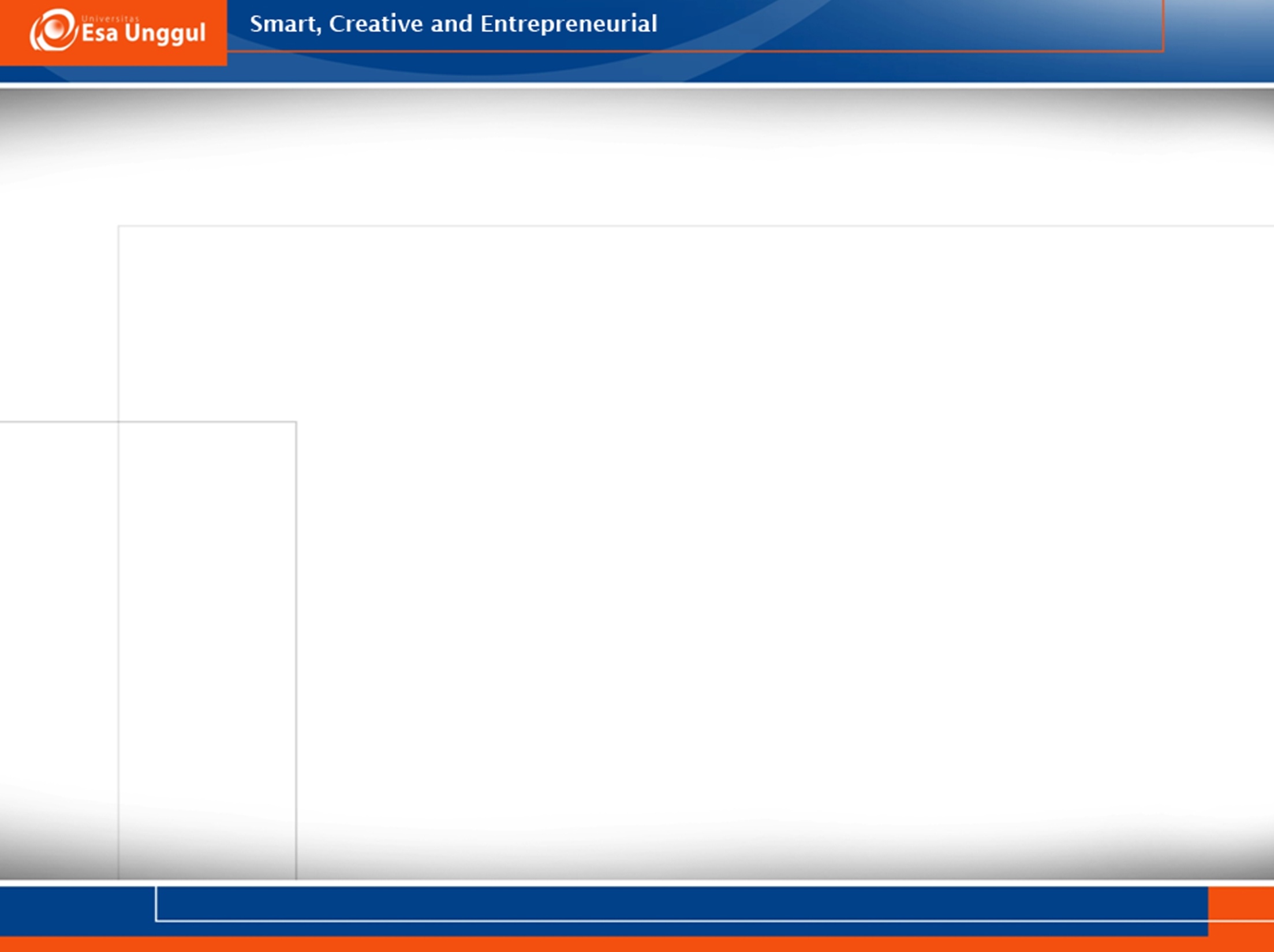 HUKUM
ISI
Ukuran/pedoman dan  memiliki sanksi, mengukur tingkah laku manusia.
TUJUAN
Membentuk masyarakat yang ideal
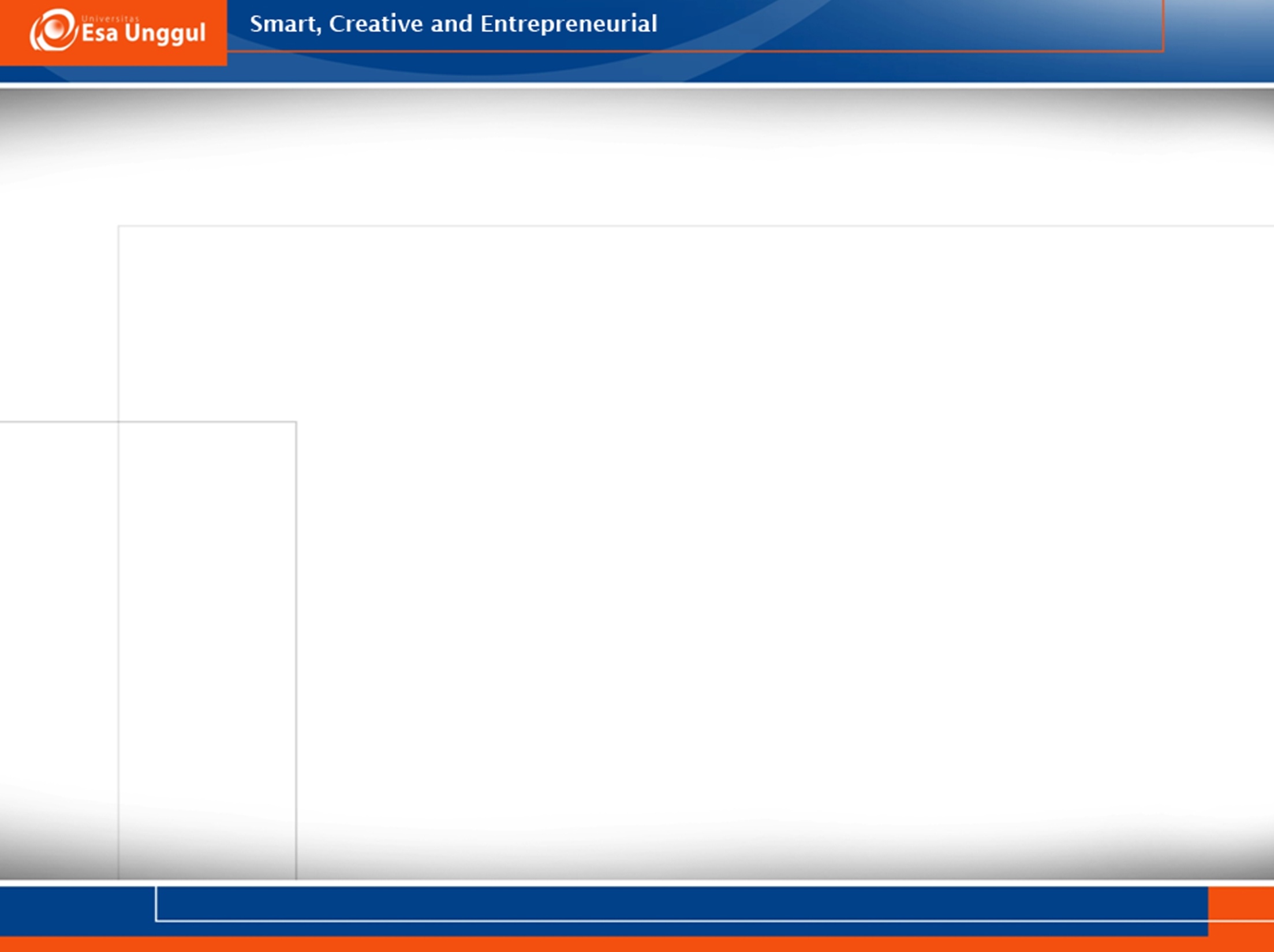 HUKUM
Sanksi pelanggaran  
	penguasa
Mengatur tentang hak & kewajiban  timbal balik
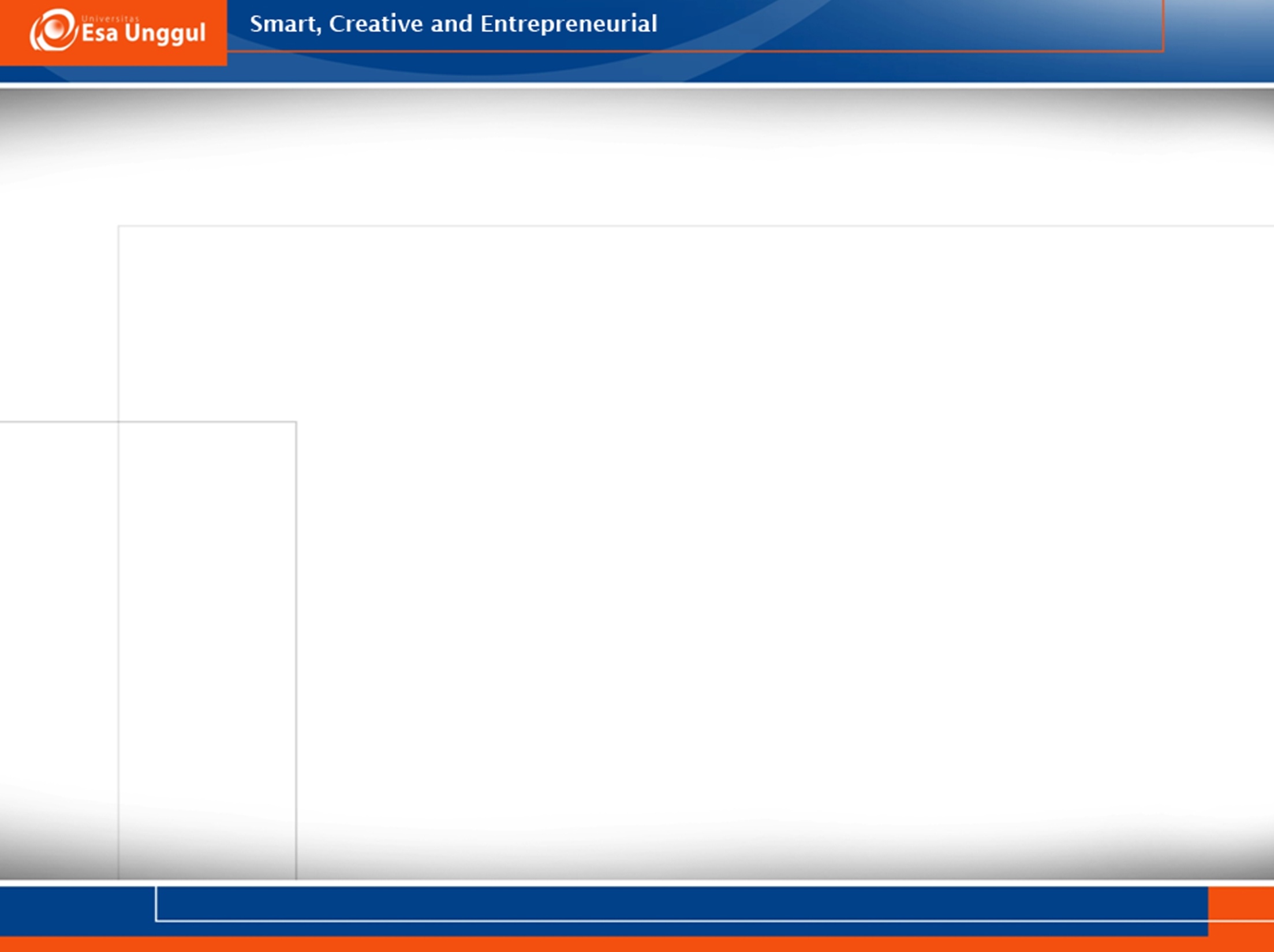 HUKUM
Mengatur apa yang boleh dan apa yang tidak boleh
Penataan datang dari luar yaitu dari hukum itu sendiri dan sanksinya
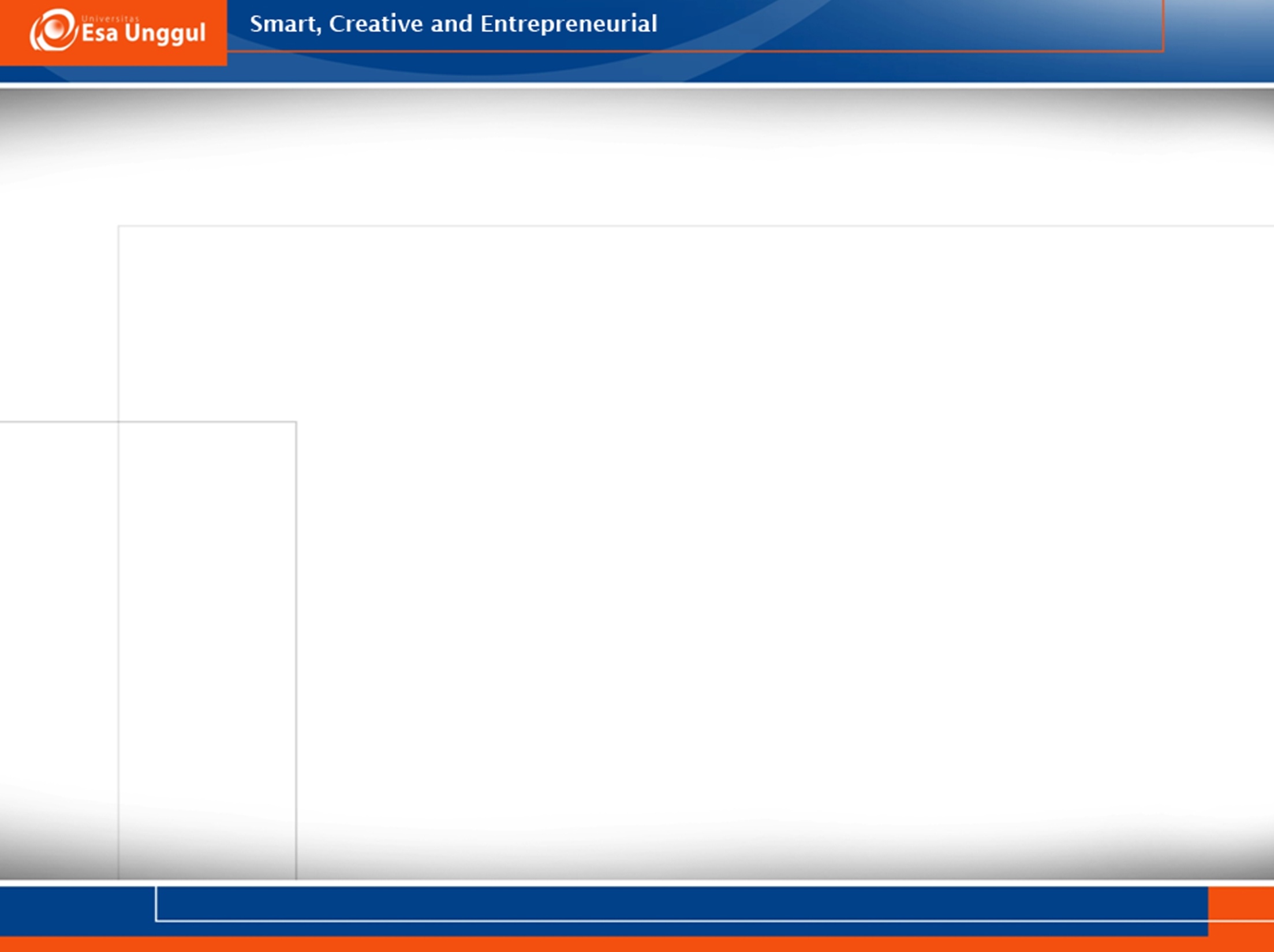 HUKUM
Perbuatan yang diatur berfungsi terjadi perbuatan lahiriah diperhitungkan dg perbuatan batiniah (rencana)
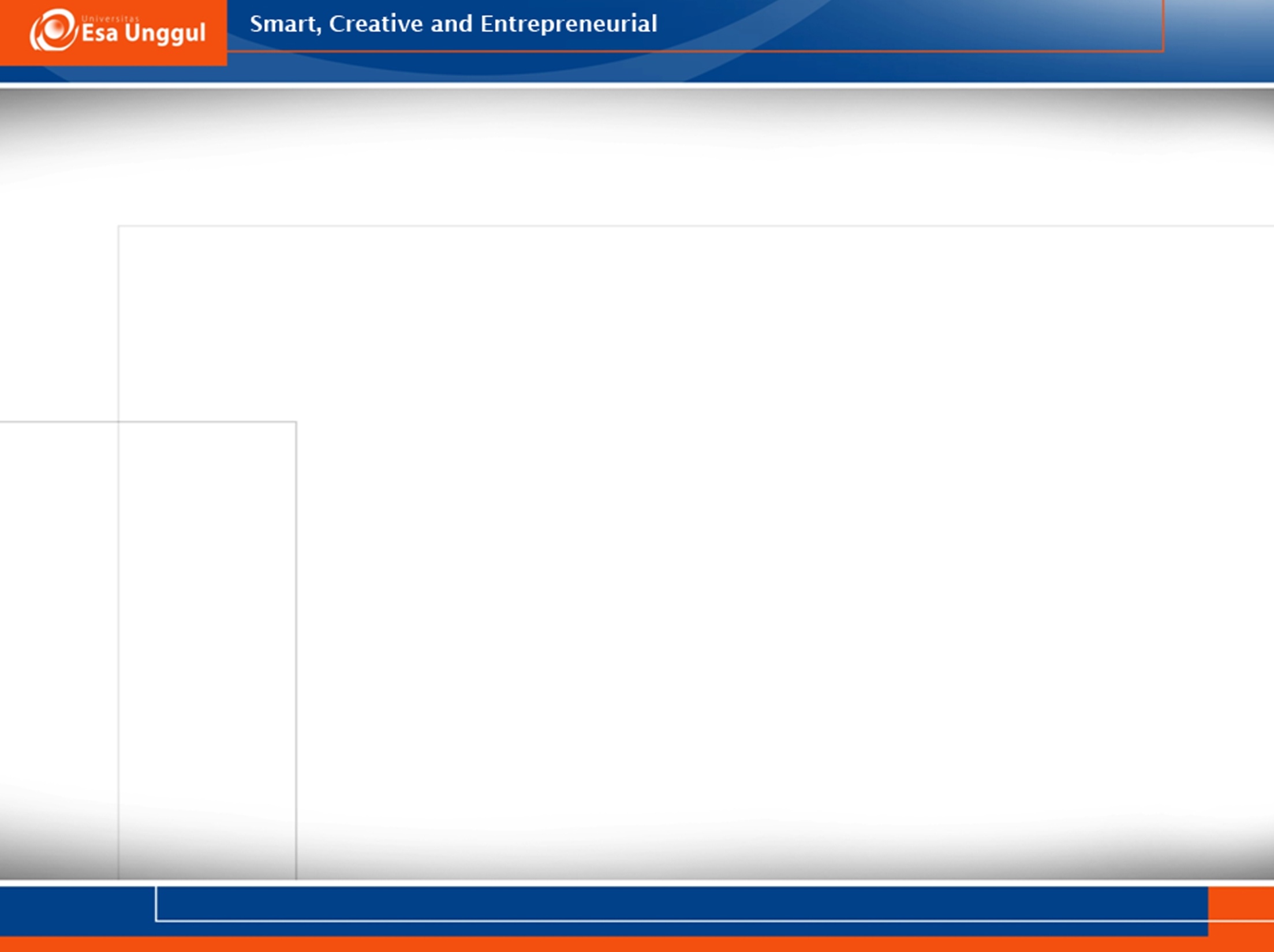 HUKUM KESEHATAN…?
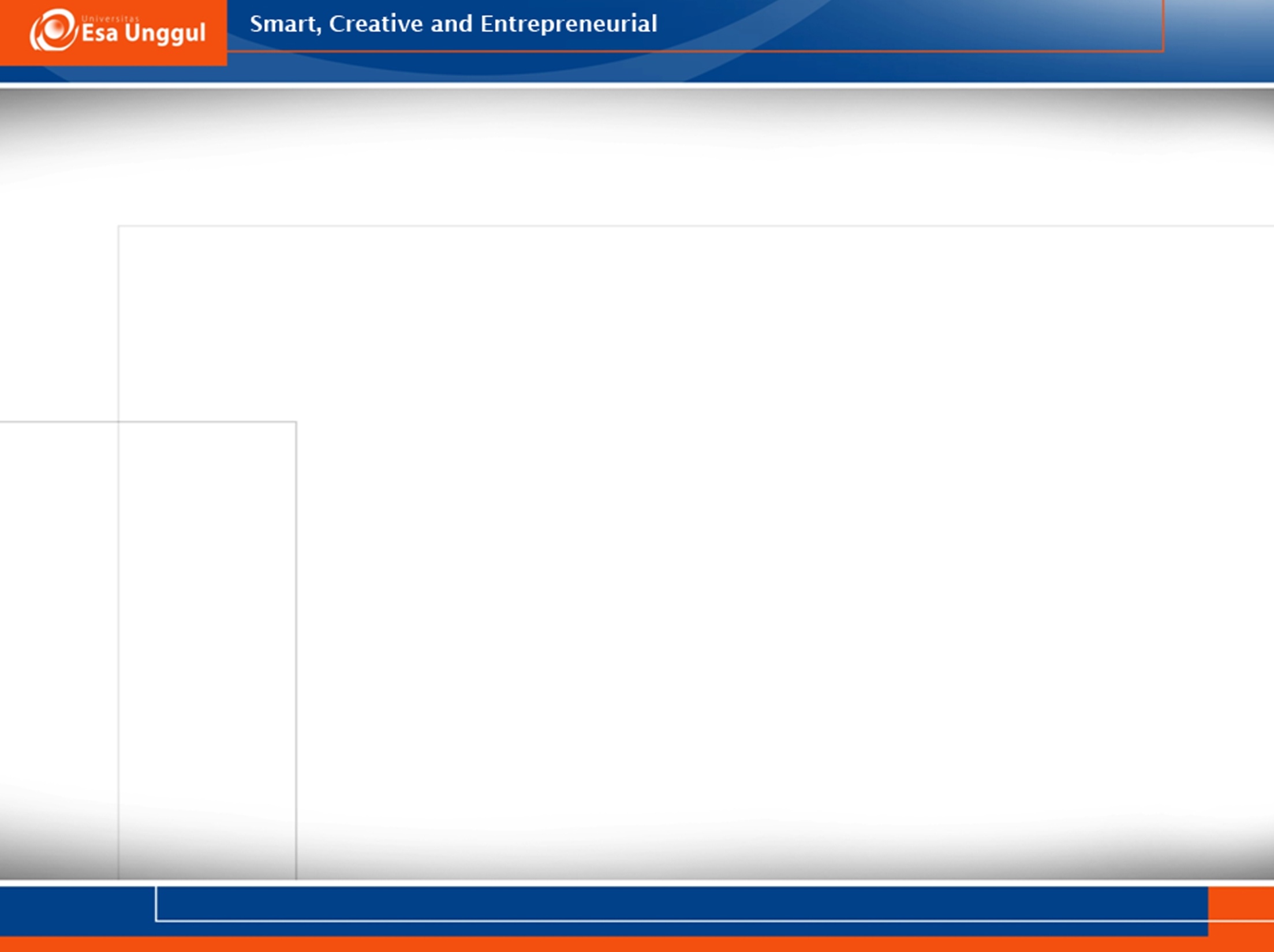 UU RI NO.44/2009: RS
PASAL 13 (2):
SETIAP NAKES YG BEKERJA DI RS HARUS:
Standar profesi
Standar pelayanan RS
SPO yg berlaku
Etika profesi
Menghormati hak pasien dan mengutamakan keselamatan pasien
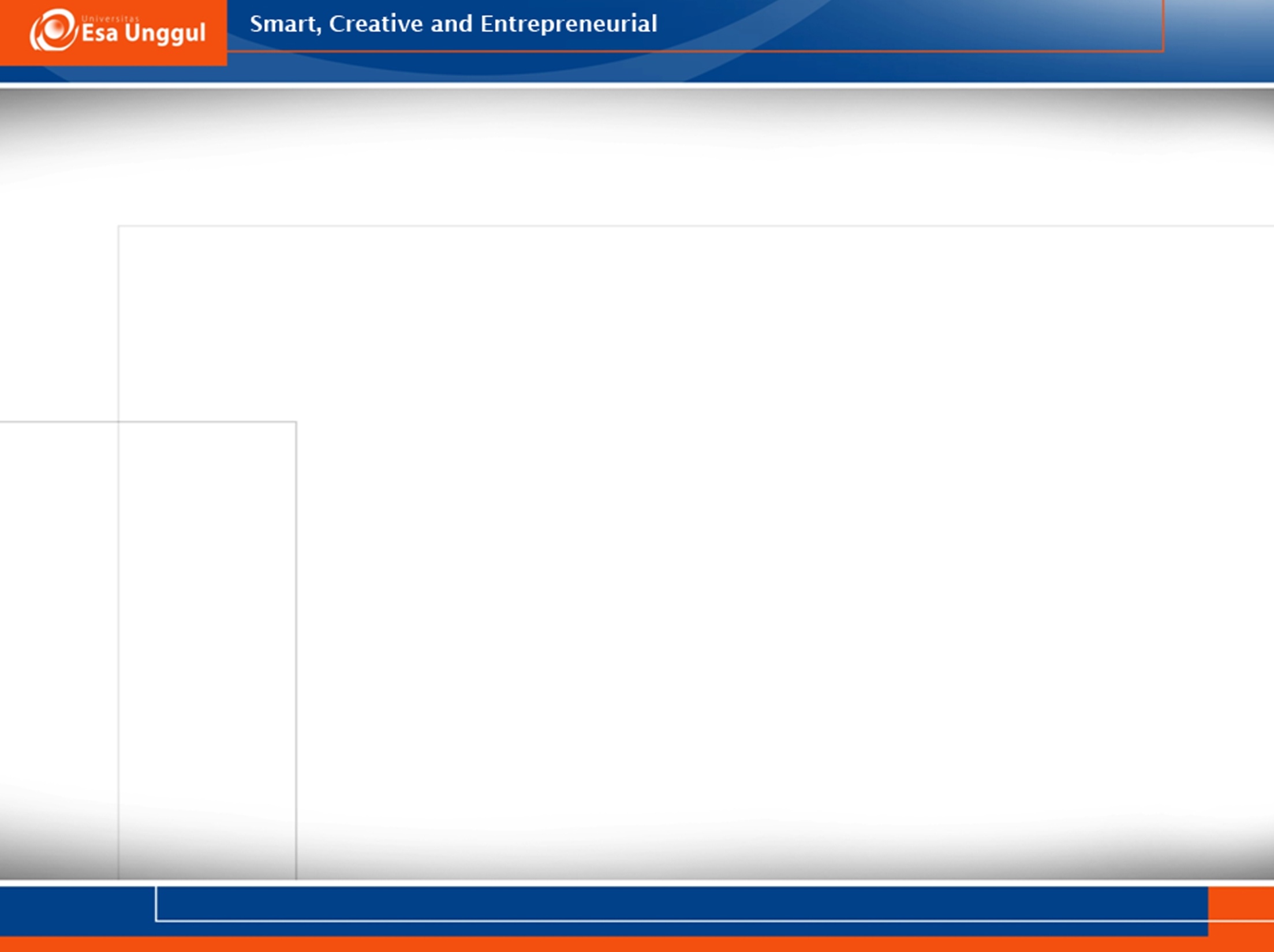 MENGAPA PERLU HUKUM KESEHATAN
SAAT INI SUDAH ADA PERUNDANGAN YANG MENGATUR PELAYANAN KESEHATAN
UU RI No.36/2009 : Kesehatan
UU RI No.44/2009 : Rumah Sakit
UU RI No.29/2004 : Praktik Kedokteran
UU RI No.36 /2014: Tenaga Kesehatan
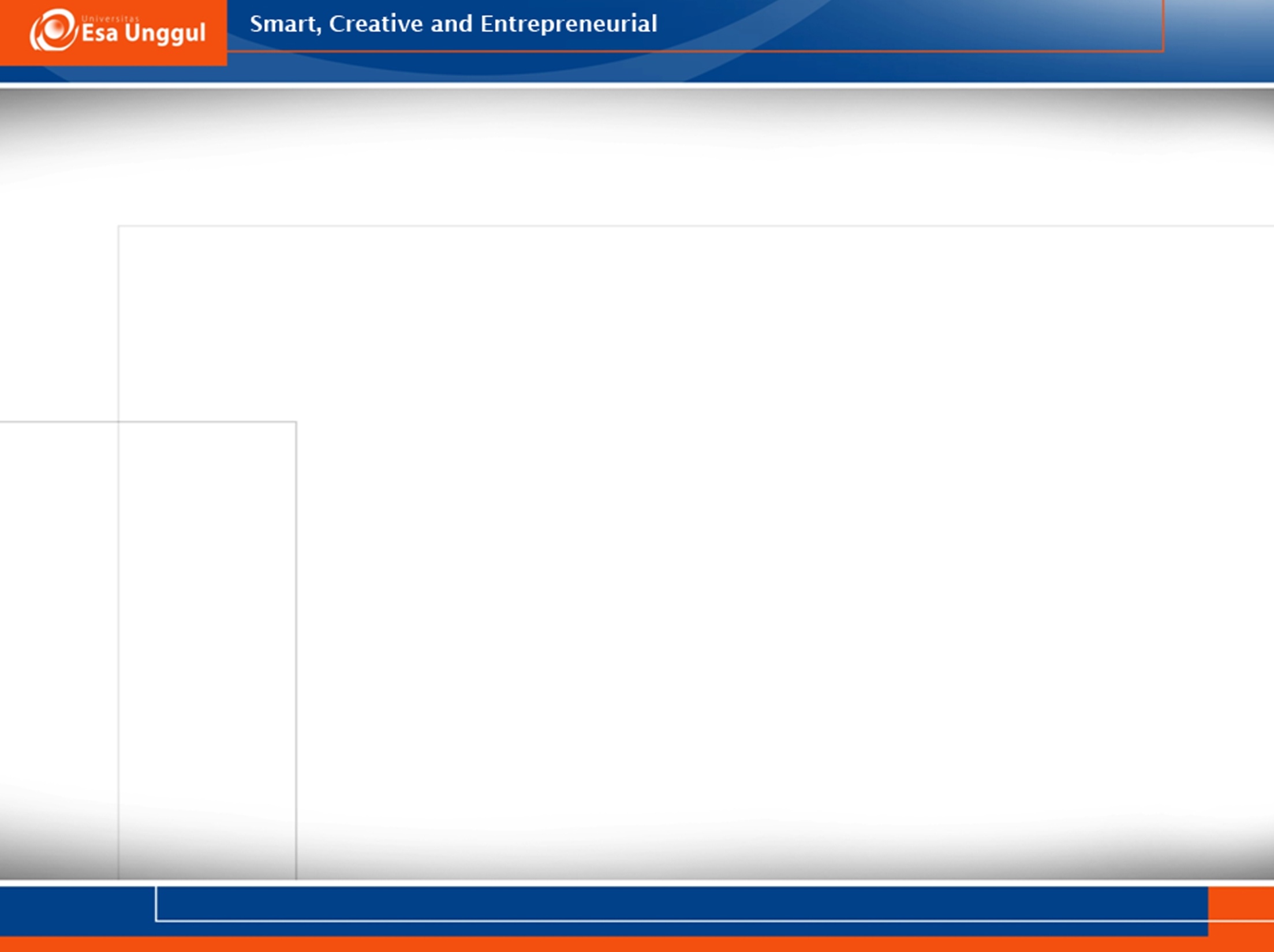 LANDASAN HUKUM
UU No.29/2004: Praktik Kedokteran
UU No.36/2009: Kesehatan
UU No.44/2009: Rumah Sakit
PP No.10/1966: Simpan Rahasia Kedokteran
Permenkes RI No.269/2008: Rekam Medis
Permenkes RI No.290/2008: PTK
KepMenKes RI No. 377/2007: StanPro PMIK
PP No.36/2012: Rahasia Kedokteran
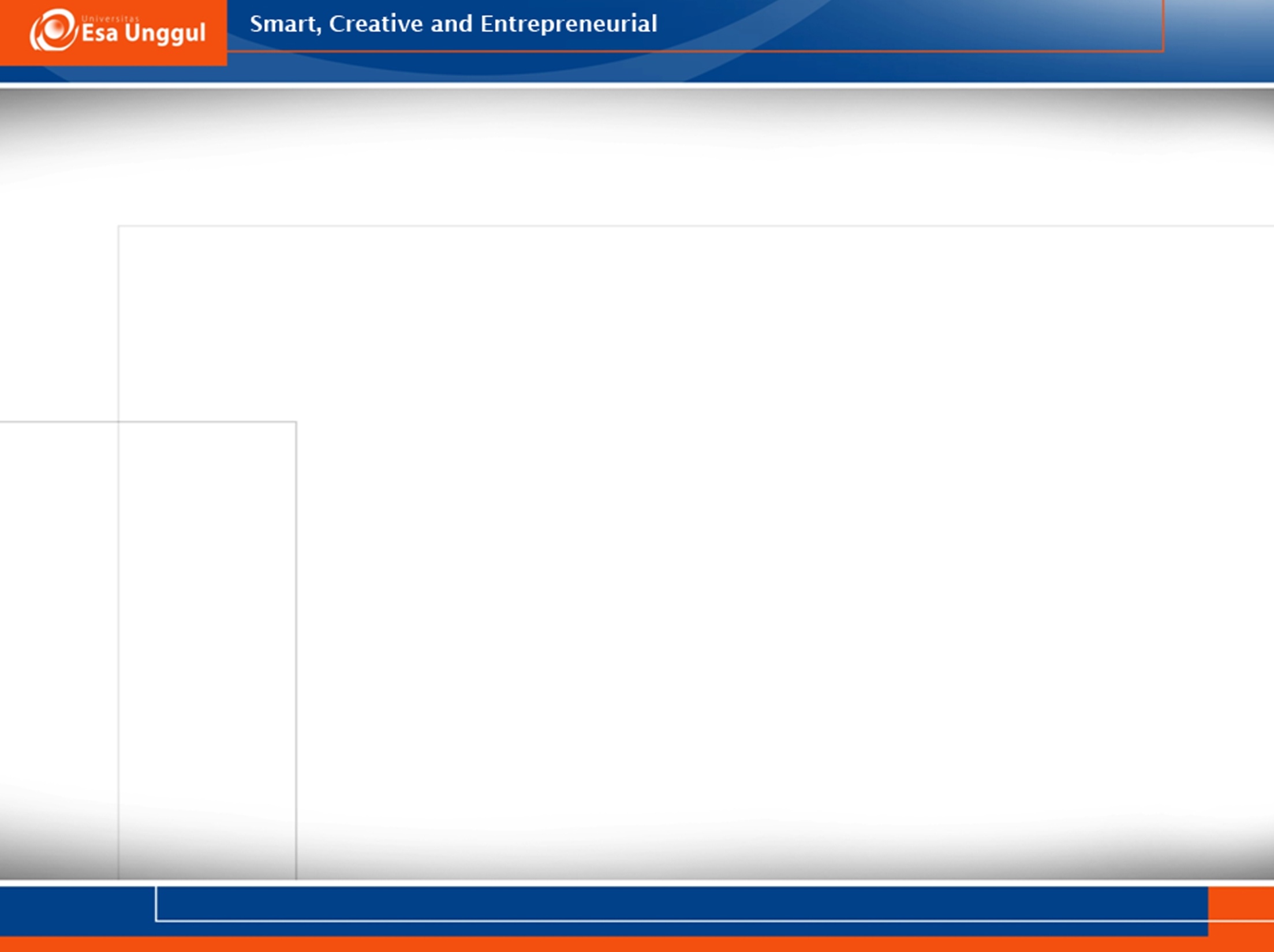 HUKUM KESEHATAN
Kumpulan peraturan hukum tentang kesehatan
Kumpulan peraturan yang mengatur tentang hal-hal yang berkaitan dengan kesehatan
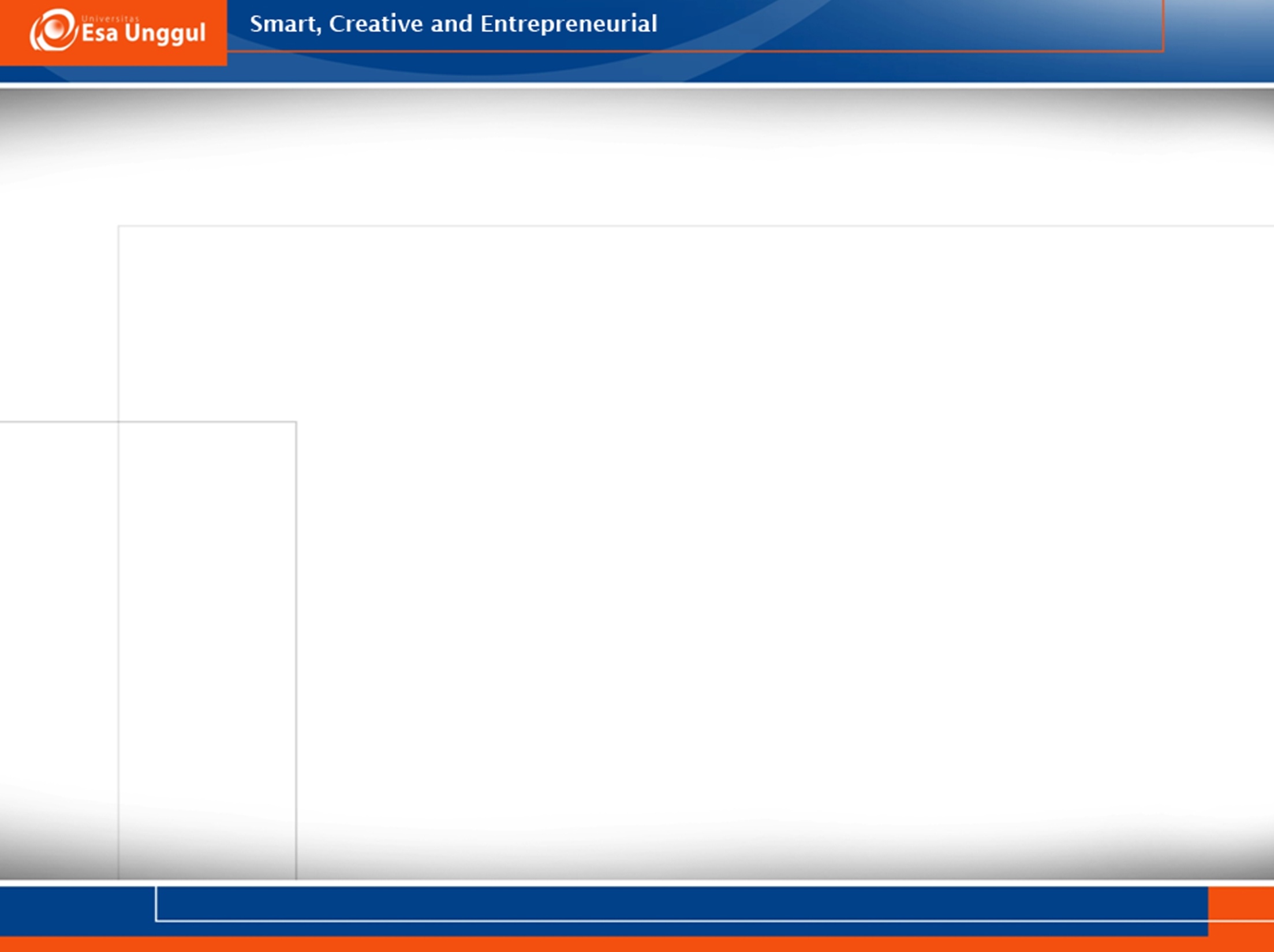 HUKUM KESEHATAN
Seluruh aturan hukum dan hubungan kedudukan hukum yang langsung berkembang dengan atau yang menentukan situasi kesehatan di dalam mana manusia berada. 
	(Prof. Dr. Rang-ahli hukum negeri Belanda)
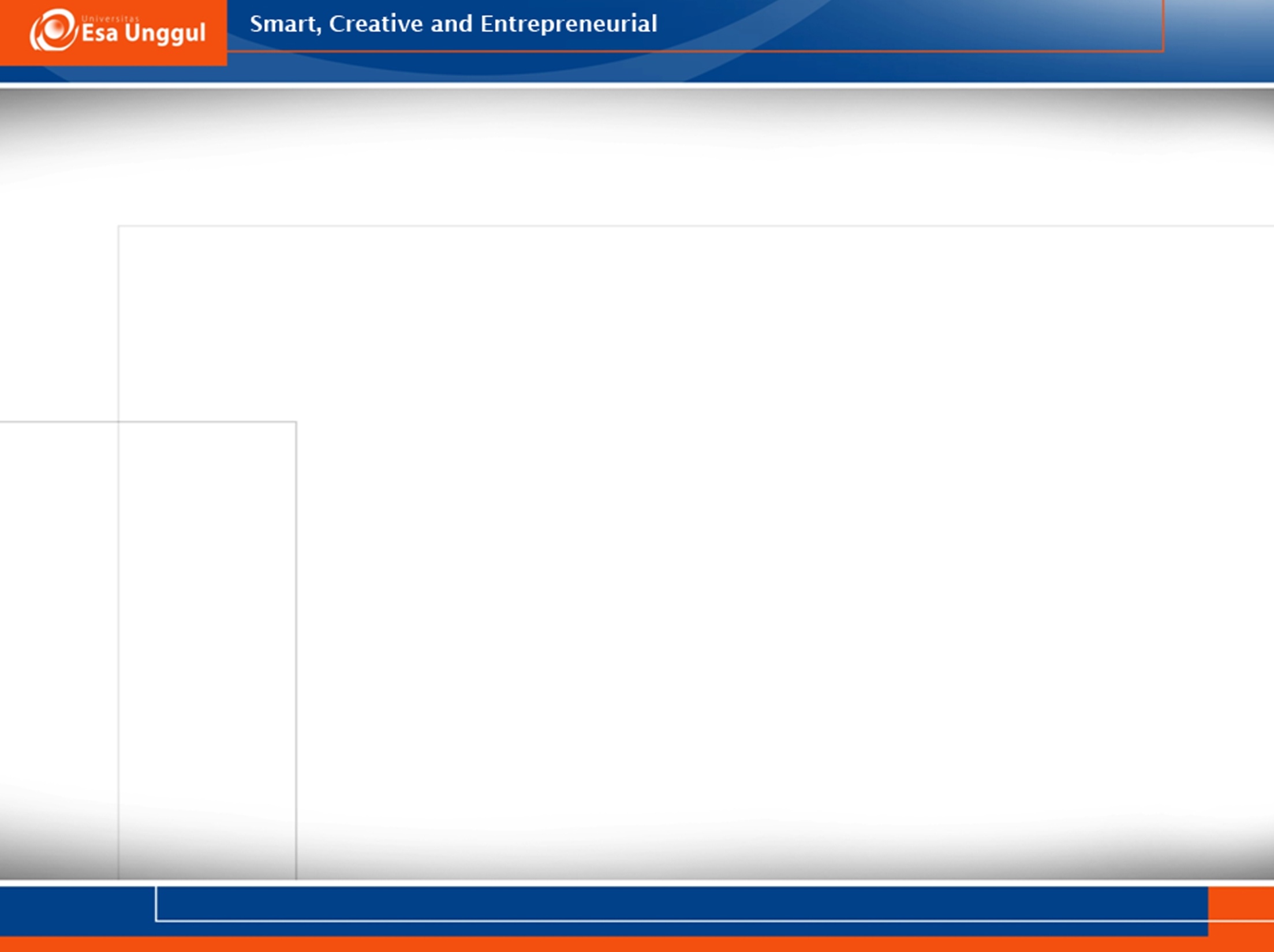 HUKUM KESEHATAN
Hukum yang berhubungan secara langsung dengan pemeliharaan kesehatan yang meliputi penerapan perangkat hukum perdata, pidana dan tata usaha negara. (Van Der Mijn)
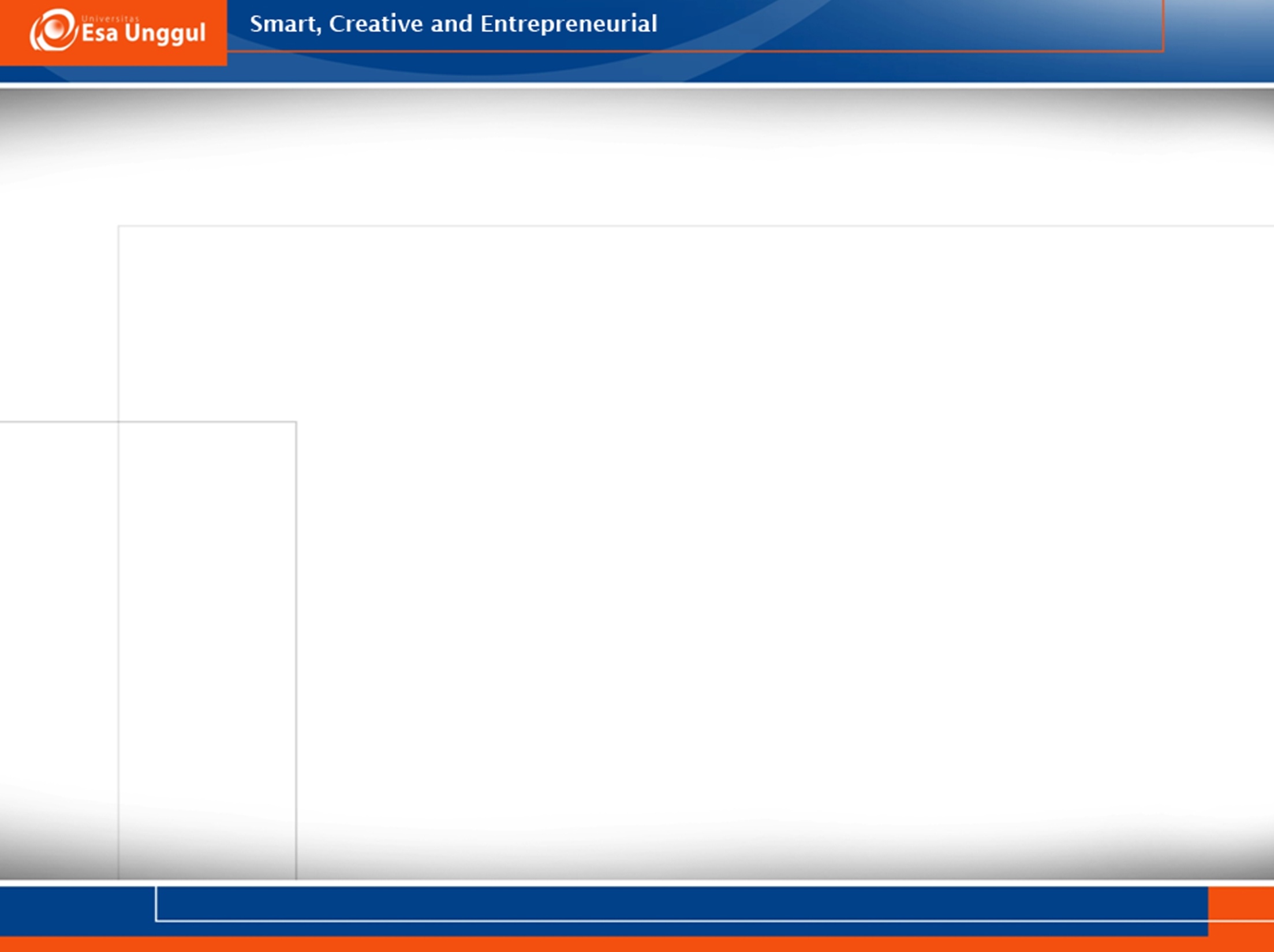 HUKUM KESEHATAN
Semua peraturan hukum yang 
berhubungan langsung pada 
Pemberian kesehatan dan 
penerapannya pada hukum perdata, 
hukum administrasi dan hukum 
pidana (HJJ. Leenen-1972)
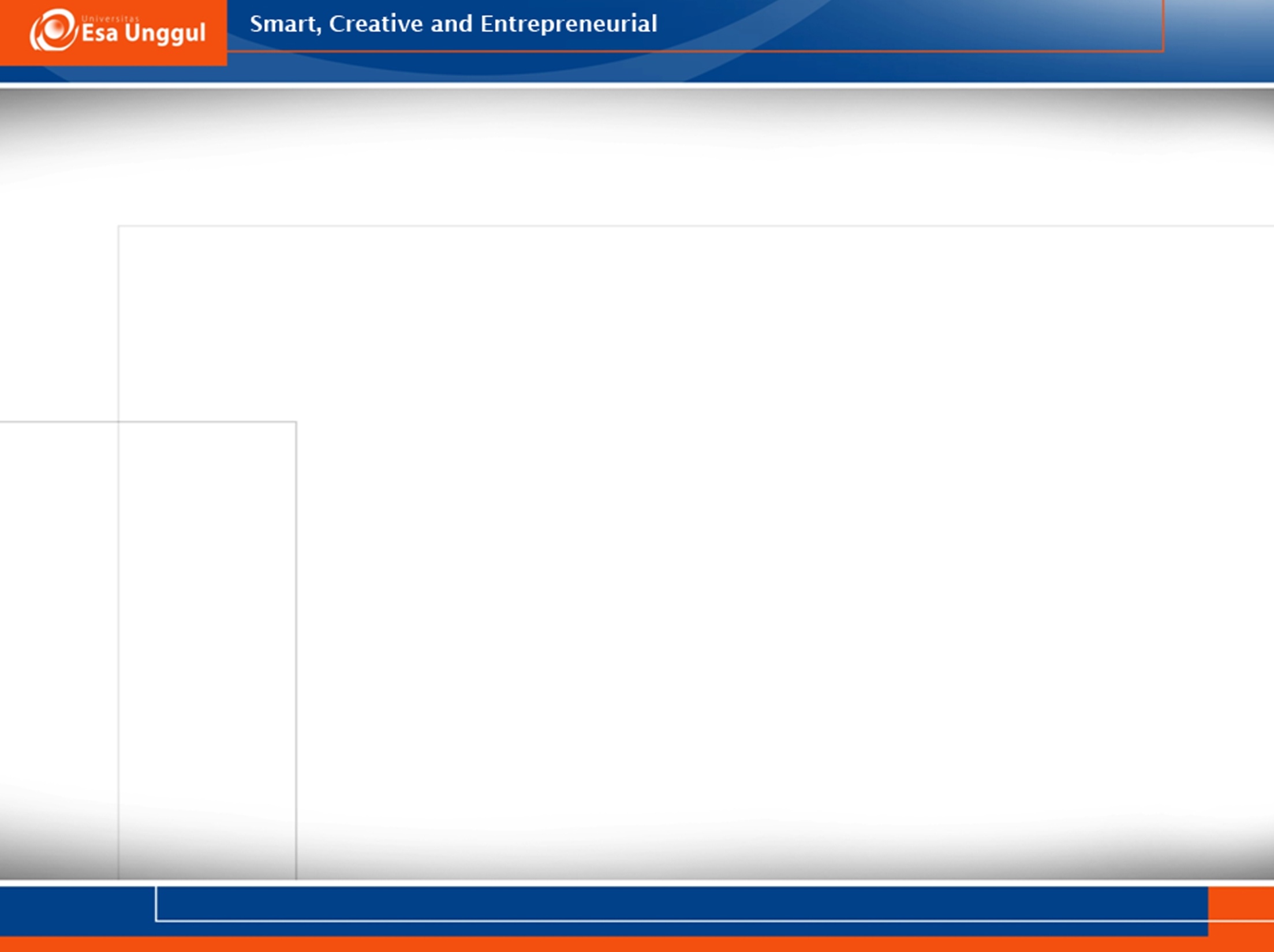 HUKUM KESEHATAN
Hal ini menyangkut hak dan kewajiban baik 
dari perorangan dan segenap lapisan masy 
sbg  penerima yankes maupun dari 
pihak penyelenggara dalam segala aspek, 
organisasi , sarana, pedoman standar 
pelayanan medik, ilmu pengetahuan kes 
dan hukum serta sumber lainnya. (PERHUKI)
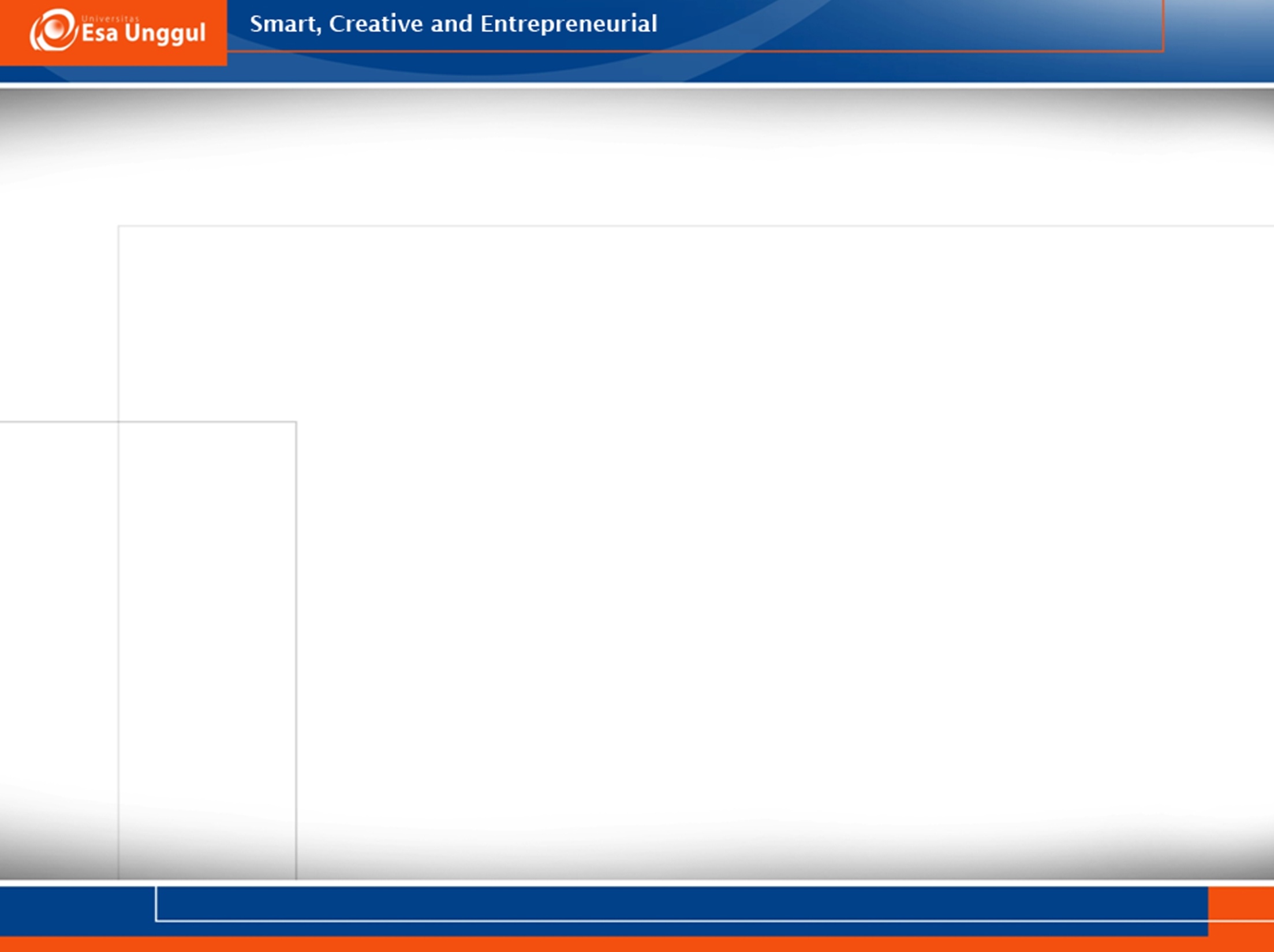 HUKUM KESEHATAN 
Adalah semua ketentuan hukum 
yg berhubungan langsung dgn 
Pemeliharaan/pelayanan 
kesehatan dan penerapannya.
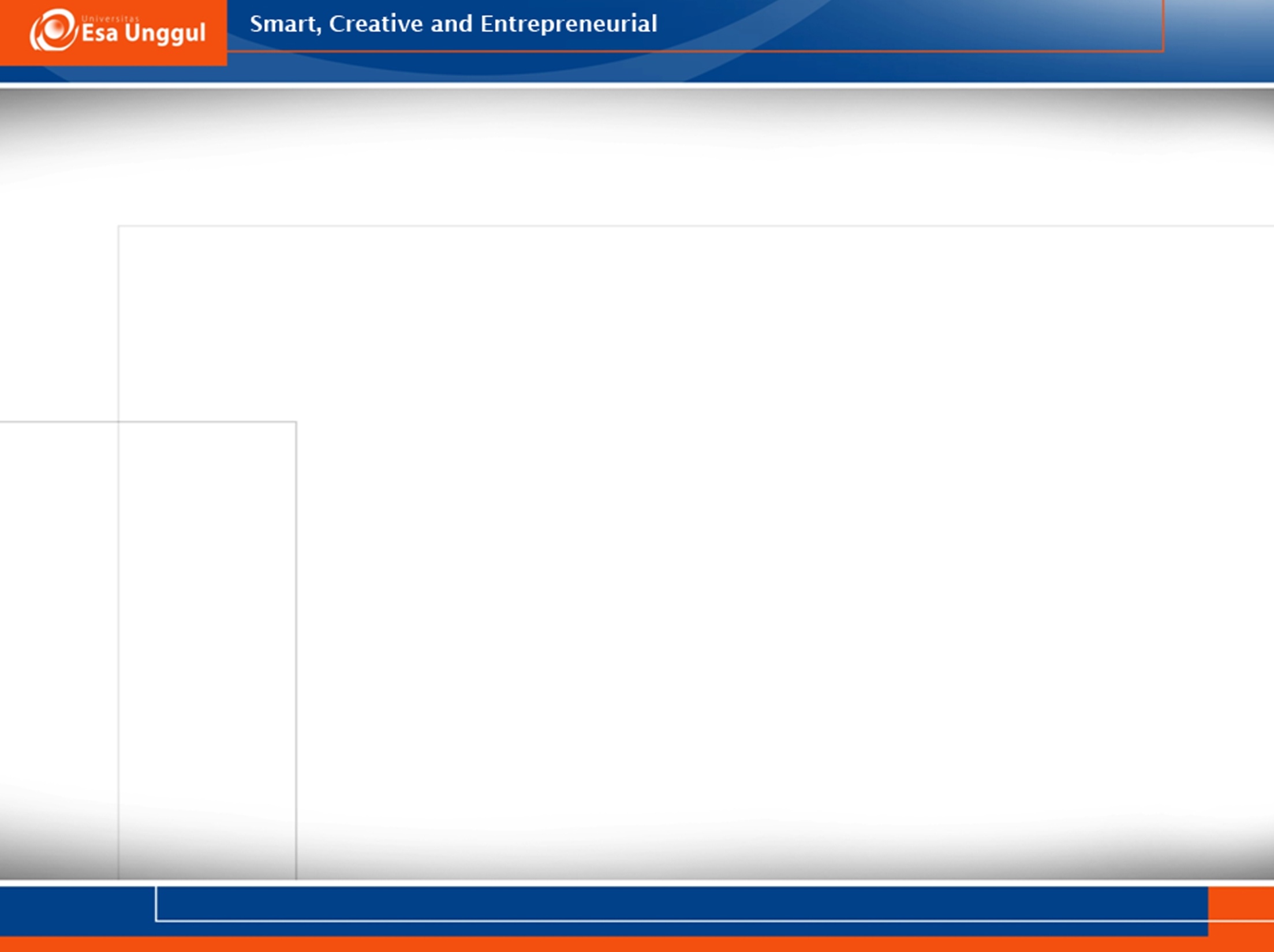 HUKUM KESEHATAN
Seperangkat kaidah yang mengatur seluruh aspek yang berkaitan dengan upaya dan pemeliharaan di bidang kesehatan.
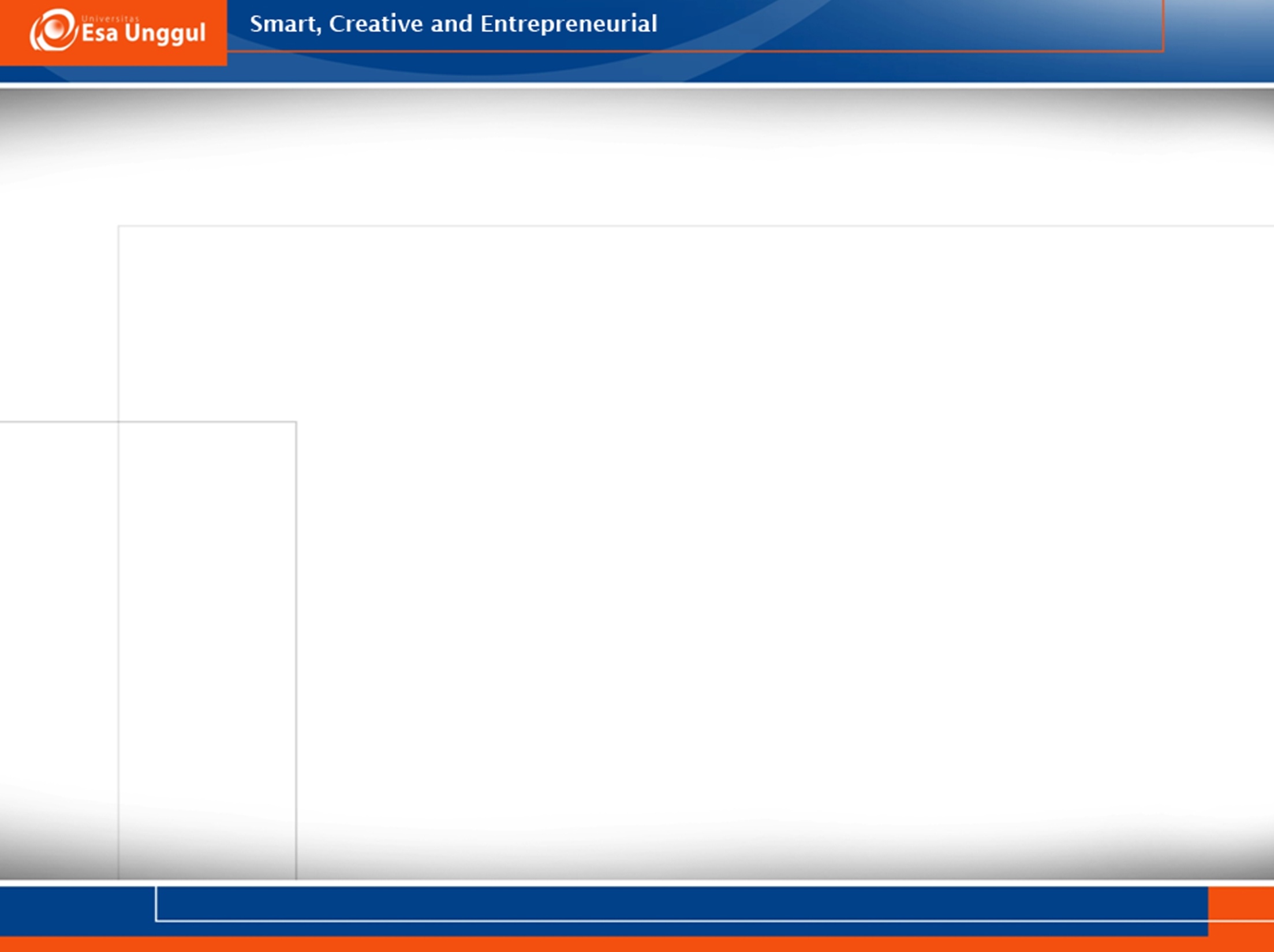 HUKUM KESEHATAN
Dikembangkan sejak 1950 an
Sebagai cabang ilmu hukum
BUKAN cabang ilmu kedokteran
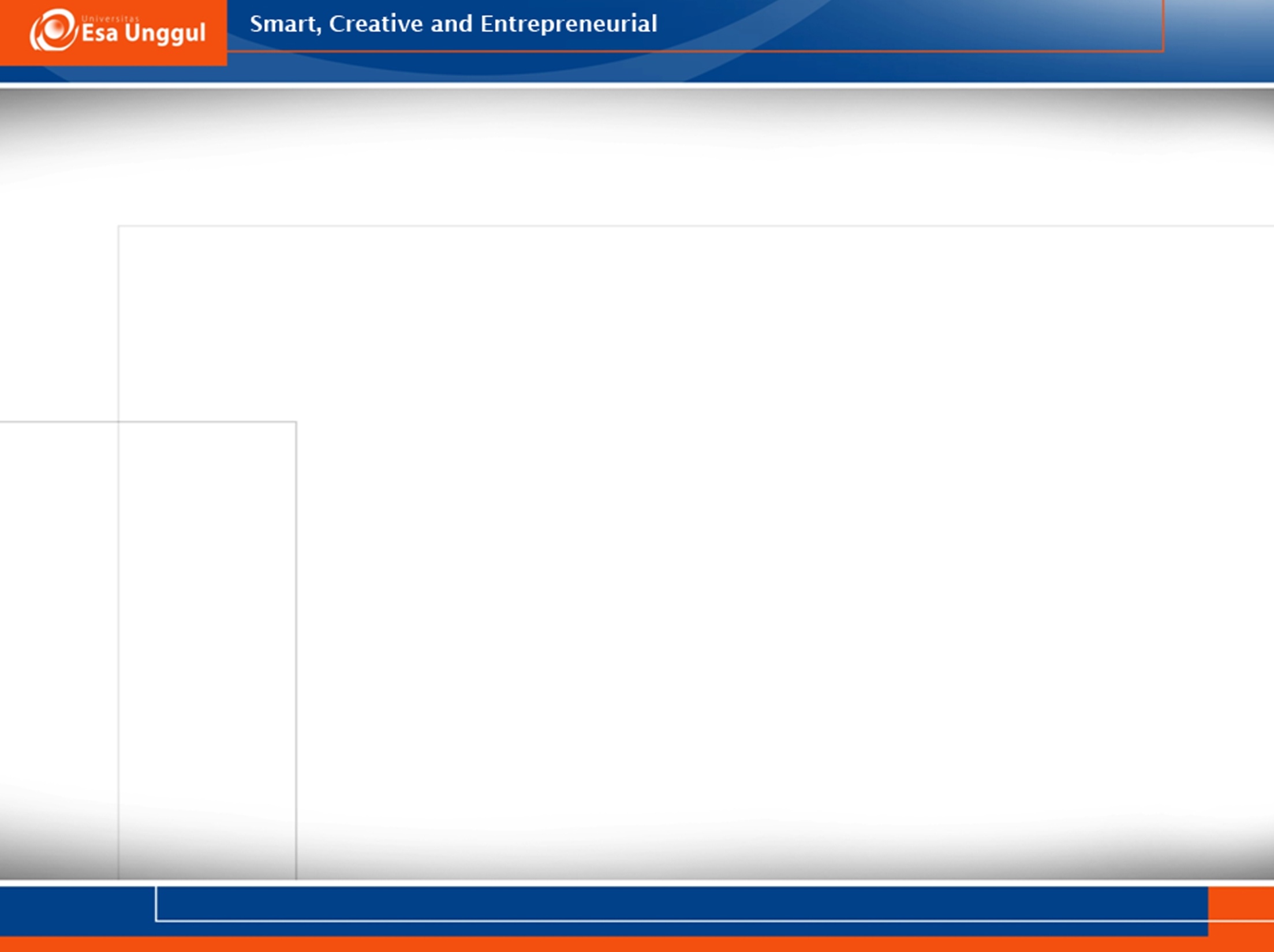 SUMBER HUKUM KESEHATAN
Hukum tertulis
Hukum kebiasaan
Yurisprudensi
Pedoman internasional
IPTEK Kesehatan/kedokteran
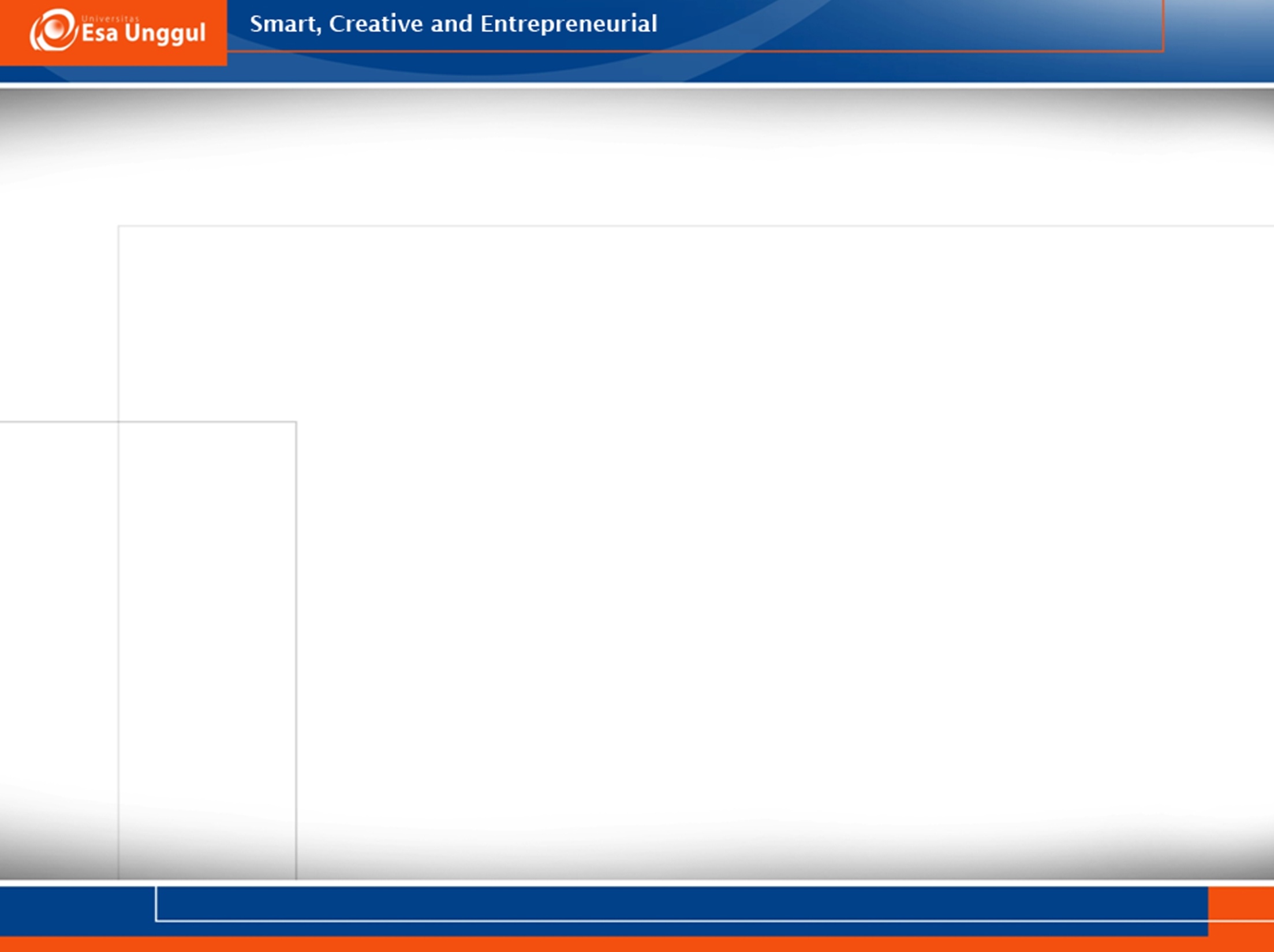 LINGKUP HUKUM KESEHATAN
Hukum kedokteran (medical law)
Hukum keperawatan
Hukum rumah sakit
Hukum lingkungan
Hukum tentang limbah industri
Hukum tentang polusi
Hukum keselamatan kerja
Makanan yang merusak kesehatan
Peralatan yg dpt merusak lingkungan(X-Ray)
Peraturan lain ada kaitannya langsung dan dapat mempengaruhi kesehatan manusia
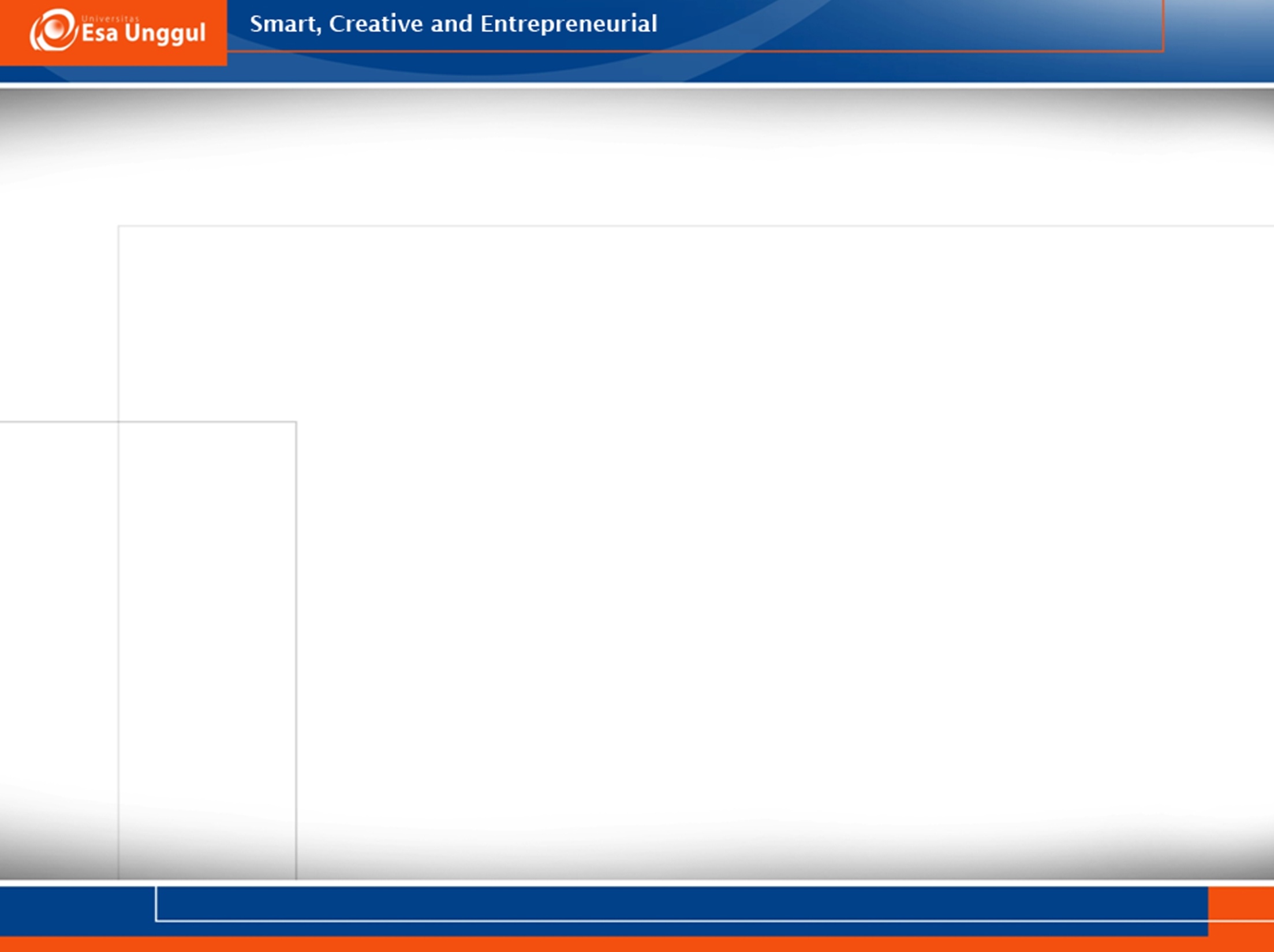 LANDASAN HUKUM
HUKUM KEDOKTERAN:
	Hanya pada masalah-masalah yang berkaitan dengan profesi kedokteran
HUKUM KESEHATAN:
	Segala aspek yang berkaitan dengan bidang kesehatan yang meliputi kesehatan badaniah/jasmani, rohani/kesehatan jiwa dan lingkup kesehatan sosial secara keseluruhan
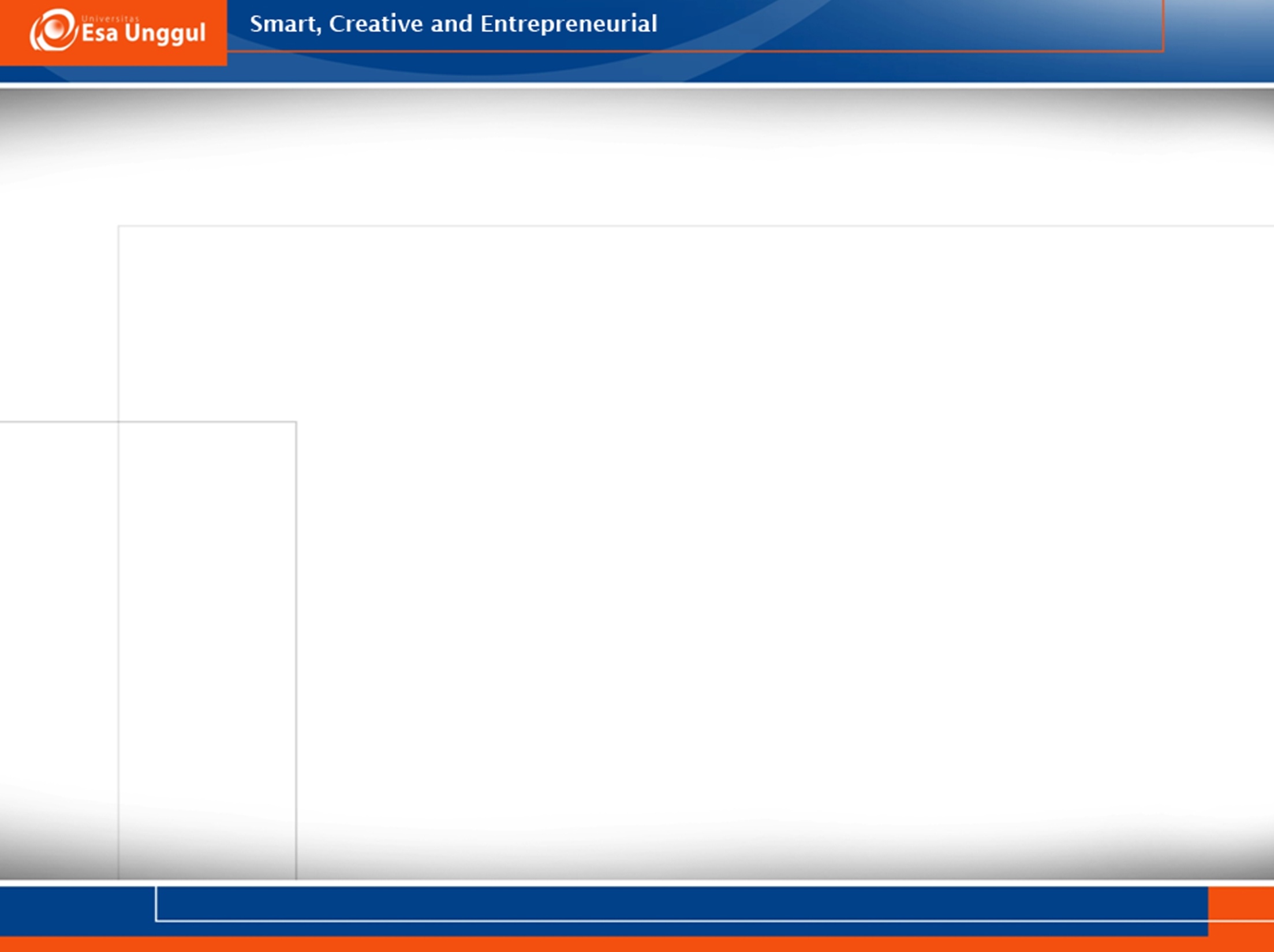 SEBAB UTAMA BERKEMBANGNYA HUKUM KESEHATAN
Hak untuk menentukan nasib sendiri, yang merupakan suatu hak pribadi
Hak untuk mendapat pelayanan kesehatan yang memadai, yang merupakan suatu hak sosial
	(LEENEN, 1986)
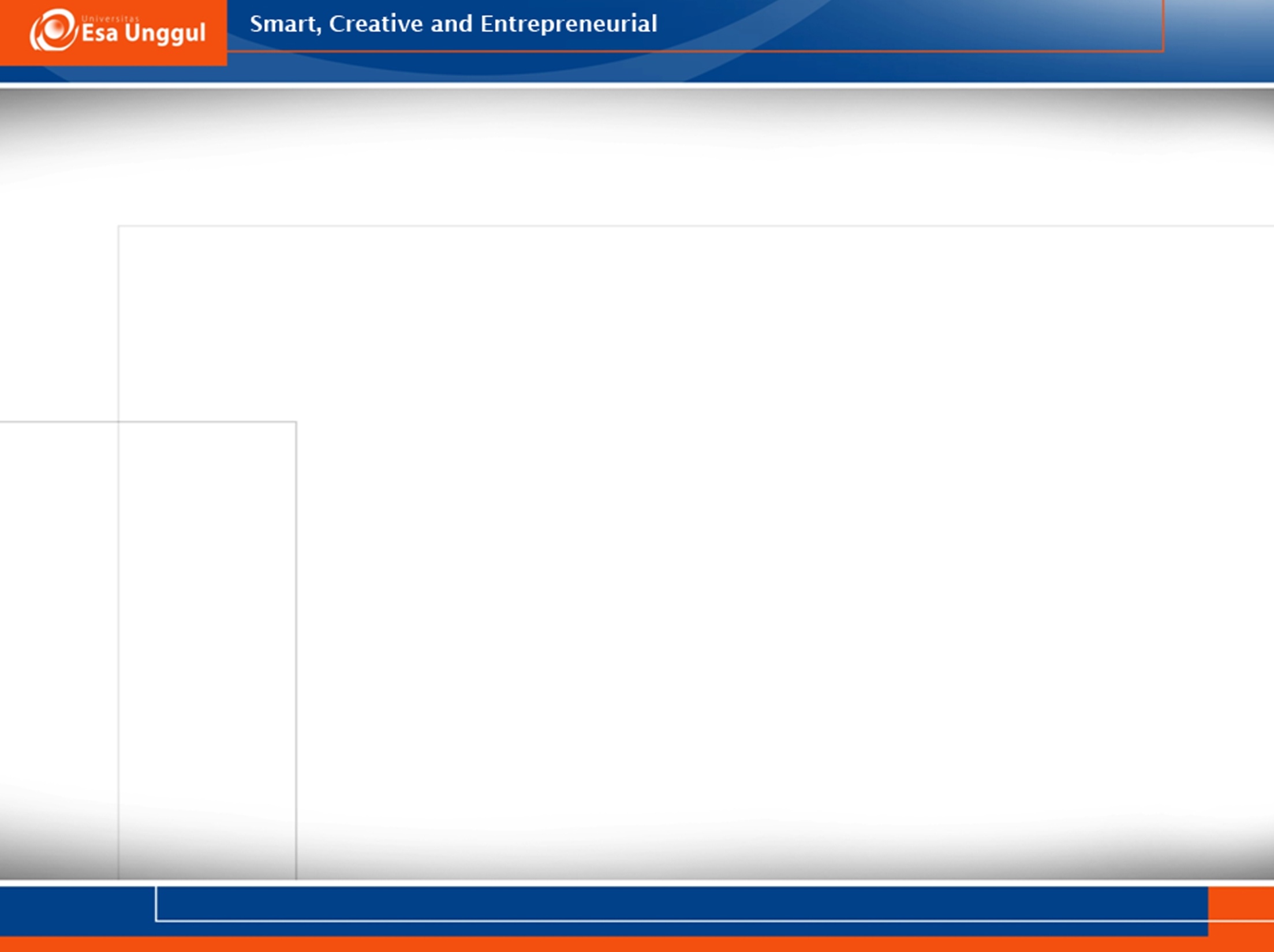 LINGKUP HUKUM KESEHATAN MENYOROTI
SUBYEK HUKUM:  
	Pendukung hak & kewajiban 
HAK & KEWAJIBAN:
	Batas-batas wewenang dan tugas misalnya wewenang tugas tenaga farmasi di puskesmas
PERISTIWA HUKUM:
	Setiap proses yang menyangkut perilaku manusia, kejadian dan keadaan
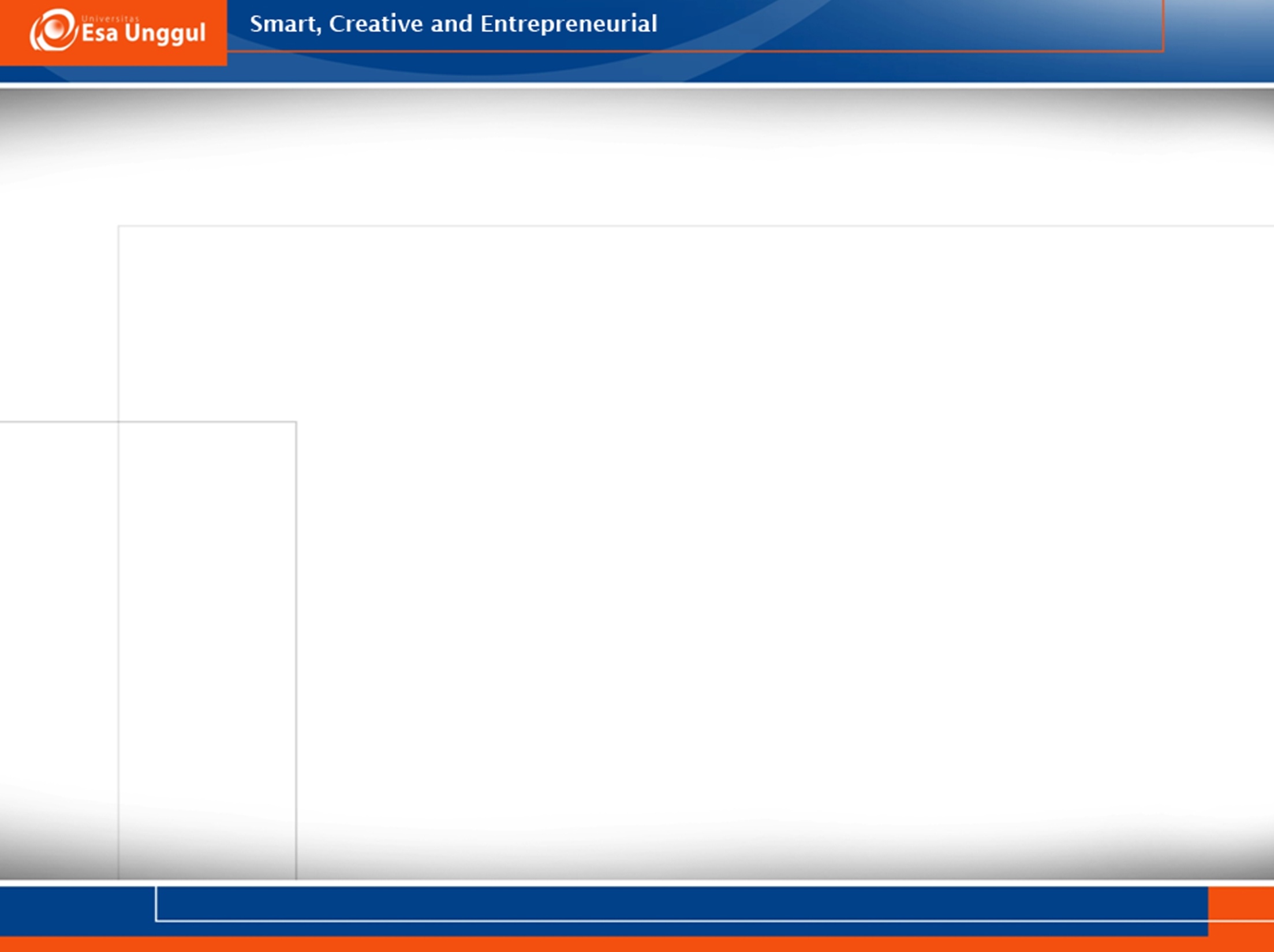 LINGKUP HUKUM KESEHATANMENYOROTI
HUBUNGAN HUKUM: 
	Hubungan yang menimbulkan akibat hukum
OBYEK HUKUM: 
	Prestasi yang diberikan atas jasa yang dilakukan tenaga kesehatan dlm melaksanakan tugasnya